Chapter 7
World War II 1939 - 1945
[Speaker Notes: Introduction
World War II involved specialized aircraft produced in large numbers by various combatant nations, and many makes of familiar names domestically became known internationally.

WWI spurred acft production, the acft were not available in the beginning of the war. 
There were many efforts to prevent war, but the militaristic goals of a few countries pulled other countries into conflict. 
WWII was worldwide with concentrations of fighting in Europe and the Pacific. 

Hitler wanted to acquired more living space which he tried to do by taking starting war with other countries.]
Prelude To War
1933
Hitler appointed Chancellor
1934
Hindenburg dies, Hitler assumes “Fuhrer”
Night of the Long Knives
1935
Hitler denounces Versailles Treaty
Introduces compulsory military service
Announces existence of Luftwaffe
[Speaker Notes: Poland Falls: The German invasion of Poland began on 1 September 1939, concluded with Poland’s surrender a month later, and demonstrated Germany’s use of aircraft to destroy a country’s air combat capabilities early during an assault — a tactic Germany used repeatedly in its effort to make Europe German by capturing countries one by one.  Blitzkrieg – lightning war, fast moving assaults using infantry and tanks supported by acft. 
The Phony War: The winter of 1939-1940 provided a lull in the fighting and grounded many aircraft.
Winter War: The Soviet invasion of Finland and the subsequent Winter War between two neighbors of vastly different sizes demonstrated that attrition of a combatant’s resources, not absolute numbers of wins and losses, could determine the outcome of combat.  WX restricted aerial operations.  The Polish army was not prepared to fight. 
The Battle for France: Belgium and Holland were in Germany’s way around the northwestern end of France’s fortified Maginot Line, so the German Luftwaffe (Air Force) bombed Belgium and Dutch as well as French airfields and planes on the ground and German pilots fought particularly French and British aircraft in the air.
Dunkirk: Pushed to the sea (the English Channel) by advancing German forces, the British Expeditionary Force and France’s Northern Army evacuated 300,000 men from Dunkirk to the safety of England across the channel — under the aerial protection of British Spitfires and other fighter planes.  Germany won the battle over Dunkirk in terms of fighter stats.  Germany flew 2,000 sorties and lost 37 acft, British flew 1,764 sorties & lost 106 acft. 
Mediterranean Region: Concurrent with the Battle for France, Germany launched a major paratroop attack against Crete, and Italy joined Germany in the fighting to conquer enemy lands in the Mediterranean region.
French Governments: After the fall of France in June 1942, the French government became scattered governments: There was German-ruled “occupied France,” and south of that was authoritarian “Vichy France,” and throughout France there was a “resistance” movement, also south of the Mediterranean Sea were “Free French” colonies in Africa led by General Charles de Gualle who was in exile in Great Britain.
Battle of Britain: The Battle of Britain was an air battle preliminary to a German invasion that never happened because the Royal Air Force escaped destruction on the ground and fought an effective defensive battle against Luftwaffe bombers, fighters, and blitz tactics.  Britain had radar to guide airplanes from the ground.  
Battle of the Atlantic: The maritime battle of the Atlantic employed aircraft in reconnaissance, fighter, torpedo bomber, and other roles.
Sortie – one mission by a single military plane. 
The German Luftwaffe was one of the most  powerful, doctrinally advanced, and battle experienced air forces in the world when WWII started.]
Prelude To War
1936
Germany re-occupies Rhineland
Signs Anti-Comintern Pact with Japan
1938
Austria annexed by Germany
Sudentenland occupied by Gemany
1939
Rest of Czechoslovakia occupied
Signs non-aggression pact with Russia
1 Sep – Germany invade Poland
[Speaker Notes: Poland Falls: The German invasion of Poland began on 1 September 1939, concluded with Poland’s surrender a month later, and demonstrated Germany’s use of aircraft to destroy a country’s air combat capabilities early during an assault — a tactic Germany used repeatedly in its effort to make Europe German by capturing countries one by one.  Blitzkrieg – lightning war, fast moving assaults using infantry and tanks supported by acft. 
The Phony War: The winter of 1939-1940 provided a lull in the fighting and grounded many aircraft.
Winter War: The Soviet invasion of Finland and the subsequent Winter War between two neighbors of vastly different sizes demonstrated that attrition of a combatant’s resources, not absolute numbers of wins and losses, could determine the outcome of combat.  WX restricted aerial operations.  The Polish army was not prepared to fight. 
The Battle for France: Belgium and Holland were in Germany’s way around the northwestern end of France’s fortified Maginot Line, so the German Luftwaffe (Air Force) bombed Belgium and Dutch as well as French airfields and planes on the ground and German pilots fought particularly French and British aircraft in the air.
Dunkirk: Pushed to the sea (the English Channel) by advancing German forces, the British Expeditionary Force and France’s Northern Army evacuated 300,000 men from Dunkirk to the safety of England across the channel — under the aerial protection of British Spitfires and other fighter planes.  Germany won the battle over Dunkirk in terms of fighter stats.  Germany flew 2,000 sorties and lost 37 acft, British flew 1,764 sorties & lost 106 acft. 
Mediterranean Region: Concurrent with the Battle for France, Germany launched a major paratroop attack against Crete, and Italy joined Germany in the fighting to conquer enemy lands in the Mediterranean region.
French Governments: After the fall of France in June 1942, the French government became scattered governments: There was German-ruled “occupied France,” and south of that was authoritarian “Vichy France,” and throughout France there was a “resistance” movement, also south of the Mediterranean Sea were “Free French” colonies in Africa led by General Charles de Gualle who was in exile in Great Britain.
Battle of Britain: The Battle of Britain was an air battle preliminary to a German invasion that never happened because the Royal Air Force escaped destruction on the ground and fought an effective defensive battle against Luftwaffe bombers, fighters, and blitz tactics.  Britain had radar to guide airplanes from the ground.  
Battle of the Atlantic: The maritime battle of the Atlantic employed aircraft in reconnaissance, fighter, torpedo bomber, and other roles.
Sortie – one mission by a single military plane. 
The German Luftwaffe was one of the most  powerful, doctrinally advanced, and battle experienced air forces in the world when WWII started.]
War Emergency and Response
Poland
Polish Corridor
Blitzkrieg
Stuka Dive Bombers and Tanks
Ultimatums issued
Russia invades
Phony War
Sitzkrieg
Air raids against England
Winter War
Soviets invade Finland
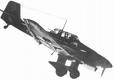 [Speaker Notes: Poland Falls: The German invasion of Poland began on 1 September 1939, concluded with Poland’s surrender a month later, and demonstrated Germany’s use of aircraft to destroy a country’s air combat capabilities early during an assault — a tactic Germany used repeatedly in its effort to make Europe German by capturing countries one by one.  Blitzkrieg – lightning war, fast moving assaults using infantry and tanks supported by acft. 
The Phony War: The winter of 1939-1940 provided a lull in the fighting and grounded many aircraft.
Winter War: The Soviet invasion of Finland and the subsequent Winter War between two neighbors of vastly different sizes demonstrated that attrition of a combatant’s resources, not absolute numbers of wins and losses, could determine the outcome of combat.  WX restricted aerial operations.  The Polish army was not prepared to fight. 
The Battle for France: Belgium and Holland were in Germany’s way around the northwestern end of France’s fortified Maginot Line, so the German Luftwaffe (Air Force) bombed Belgium and Dutch as well as French airfields and planes on the ground and German pilots fought particularly French and British aircraft in the air.
Dunkirk: Pushed to the sea (the English Channel) by advancing German forces, the British Expeditionary Force and France’s Northern Army evacuated 300,000 men from Dunkirk to the safety of England across the channel — under the aerial protection of British Spitfires and other fighter planes.  Germany won the battle over Dunkirk in terms of fighter stats.  Germany flew 2,000 sorties and lost 37 acft, British flew 1,764 sorties & lost 106 acft. 
Mediterranean Region: Concurrent with the Battle for France, Germany launched a major paratroop attack against Crete, and Italy joined Germany in the fighting to conquer enemy lands in the Mediterranean region.
French Governments: After the fall of France in June 1942, the French government became scattered governments: There was German-ruled “occupied France,” and south of that was authoritarian “Vichy France,” and throughout France there was a “resistance” movement, also south of the Mediterranean Sea were “Free French” colonies in Africa led by General Charles de Gualle who was in exile in Great Britain.
Battle of Britain: The Battle of Britain was an air battle preliminary to a German invasion that never happened because the Royal Air Force escaped destruction on the ground and fought an effective defensive battle against Luftwaffe bombers, fighters, and blitz tactics.  Britain had radar to guide airplanes from the ground.  
Battle of the Atlantic: The maritime battle of the Atlantic employed aircraft in reconnaissance, fighter, torpedo bomber, and other roles.
Sortie – one mission by a single military plane. 
The German Luftwaffe was one of the most  powerful, doctrinally advanced, and battle experienced air forces in the world when WWII started.]
War Emergency and Response
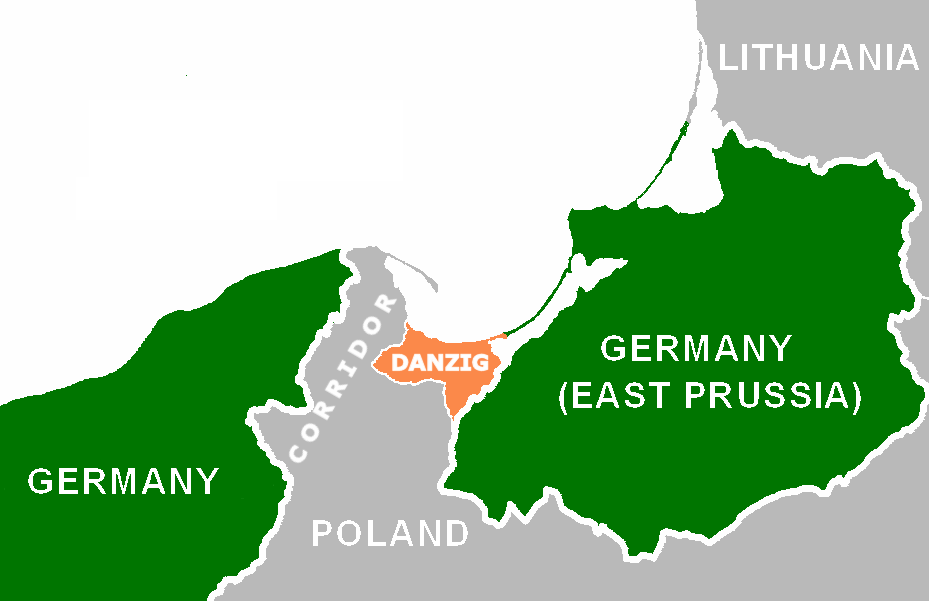 [Speaker Notes: Poland Falls: The German invasion of Poland began on 1 September 1939, concluded with Poland’s surrender a month later, and demonstrated Germany’s use of aircraft to destroy a country’s air combat capabilities early during an assault — a tactic Germany used repeatedly in its effort to make Europe German by capturing countries one by one.  Blitzkrieg – lightning war, fast moving assaults using infantry and tanks supported by acft. 
The Phony War: The winter of 1939-1940 provided a lull in the fighting and grounded many aircraft.
Winter War: The Soviet invasion of Finland and the subsequent Winter War between two neighbors of vastly different sizes demonstrated that attrition of a combatant’s resources, not absolute numbers of wins and losses, could determine the outcome of combat.  WX restricted aerial operations.  The Polish army was not prepared to fight. 
The Battle for France: Belgium and Holland were in Germany’s way around the northwestern end of France’s fortified Maginot Line, so the German Luftwaffe (Air Force) bombed Belgium and Dutch as well as French airfields and planes on the ground and German pilots fought particularly French and British aircraft in the air.
Dunkirk: Pushed to the sea (the English Channel) by advancing German forces, the British Expeditionary Force and France’s Northern Army evacuated 300,000 men from Dunkirk to the safety of England across the channel — under the aerial protection of British Spitfires and other fighter planes.  Germany won the battle over Dunkirk in terms of fighter stats.  Germany flew 2,000 sorties and lost 37 acft, British flew 1,764 sorties & lost 106 acft. 
Mediterranean Region: Concurrent with the Battle for France, Germany launched a major paratroop attack against Crete, and Italy joined Germany in the fighting to conquer enemy lands in the Mediterranean region.
French Governments: After the fall of France in June 1942, the French government became scattered governments: There was German-ruled “occupied France,” and south of that was authoritarian “Vichy France,” and throughout France there was a “resistance” movement, also south of the Mediterranean Sea were “Free French” colonies in Africa led by General Charles de Gualle who was in exile in Great Britain.
Battle of Britain: The Battle of Britain was an air battle preliminary to a German invasion that never happened because the Royal Air Force escaped destruction on the ground and fought an effective defensive battle against Luftwaffe bombers, fighters, and blitz tactics.  Britain had radar to guide airplanes from the ground.  
Battle of the Atlantic: The maritime battle of the Atlantic employed aircraft in reconnaissance, fighter, torpedo bomber, and other roles.
Sortie – one mission by a single military plane. 
The German Luftwaffe was one of the most  powerful, doctrinally advanced, and battle experienced air forces in the world when WWII started.]
War Emergency and Response
The Battle for France 
May 1940 
Belgium and Netherlands
Blitzkrieg
Dunkirk
June 1940
Allies evacuated 330,000 men
Mediterranean
Crete – May 1941
British withdrew after 12 days
Italy attacks Malta and N. Africa
[Speaker Notes: Poland Falls: The German invasion of Poland began on 1 September 1939, concluded with Poland’s surrender a month later, and demonstrated Germany’s use of aircraft to destroy a country’s air combat capabilities early during an assault — a tactic Germany used repeatedly in its effort to make Europe German by capturing countries one by one.  Blitzkrieg – lightning war, fast moving assaults using infantry and tanks supported by acft. 
The Phony War: The winter of 1939-1940 provided a lull in the fighting and grounded many aircraft.
Winter War: The Soviet invasion of Finland and the subsequent Winter War between two neighbors of vastly different sizes demonstrated that attrition of a combatant’s resources, not absolute numbers of wins and losses, could determine the outcome of combat.  WX restricted aerial operations.  The Polish army was not prepared to fight. 
The Battle for France: Belgium and Holland were in Germany’s way around the northwestern end of France’s fortified Maginot Line, so the German Luftwaffe (Air Force) bombed Belgium and Dutch as well as French airfields and planes on the ground and German pilots fought particularly French and British aircraft in the air.
Dunkirk: Pushed to the sea (the English Channel) by advancing German forces, the British Expeditionary Force and France’s Northern Army evacuated 300,000 men from Dunkirk to the safety of England across the channel — under the aerial protection of British Spitfires and other fighter planes.  Germany won the battle over Dunkirk in terms of fighter stats.  Germany flew 2,000 sorties and lost 37 acft, British flew 1,764 sorties & lost 106 acft. 
Mediterranean Region: Concurrent with the Battle for France, Germany launched a major paratroop attack against Crete, and Italy joined Germany in the fighting to conquer enemy lands in the Mediterranean region.
French Governments: After the fall of France in June 1942, the French government became scattered governments: There was German-ruled “occupied France,” and south of that was authoritarian “Vichy France,” and throughout France there was a “resistance” movement, also south of the Mediterranean Sea were “Free French” colonies in Africa led by General Charles de Gualle who was in exile in Great Britain.
Battle of Britain: The Battle of Britain was an air battle preliminary to a German invasion that never happened because the Royal Air Force escaped destruction on the ground and fought an effective defensive battle against Luftwaffe bombers, fighters, and blitz tactics.  Britain had radar to guide airplanes from the ground.  
Battle of the Atlantic: The maritime battle of the Atlantic employed aircraft in reconnaissance, fighter, torpedo bomber, and other roles.
Sortie – one mission by a single military plane. 
The German Luftwaffe was one of the most  powerful, doctrinally advanced, and battle experienced air forces in the world when WWII started.]
War Emergency and Response
French Governments
 France falls on 22 June 1940
Occupied France
Paris and N. France
Germany ruled
Vichy France
Puppet of Germany
Collaborated with Germans
[Speaker Notes: Poland Falls: The German invasion of Poland began on 1 September 1939, concluded with Poland’s surrender a month later, and demonstrated Germany’s use of aircraft to destroy a country’s air combat capabilities early during an assault — a tactic Germany used repeatedly in its effort to make Europe German by capturing countries one by one.  Blitzkrieg – lightning war, fast moving assaults using infantry and tanks supported by acft. 
The Phony War: The winter of 1939-1940 provided a lull in the fighting and grounded many aircraft.
Winter War: The Soviet invasion of Finland and the subsequent Winter War between two neighbors of vastly different sizes demonstrated that attrition of a combatant’s resources, not absolute numbers of wins and losses, could determine the outcome of combat.  WX restricted aerial operations.  The Polish army was not prepared to fight. 
The Battle for France: Belgium and Holland were in Germany’s way around the northwestern end of France’s fortified Maginot Line, so the German Luftwaffe (Air Force) bombed Belgium and Dutch as well as French airfields and planes on the ground and German pilots fought particularly French and British aircraft in the air.
Dunkirk: Pushed to the sea (the English Channel) by advancing German forces, the British Expeditionary Force and France’s Northern Army evacuated 300,000 men from Dunkirk to the safety of England across the channel — under the aerial protection of British Spitfires and other fighter planes.  Germany won the battle over Dunkirk in terms of fighter stats.  Germany flew 2,000 sorties and lost 37 acft, British flew 1,764 sorties & lost 106 acft. 
Mediterranean Region: Concurrent with the Battle for France, Germany launched a major paratroop attack against Crete, and Italy joined Germany in the fighting to conquer enemy lands in the Mediterranean region.
French Governments: After the fall of France in June 1942, the French government became scattered governments: There was German-ruled “occupied France,” and south of that was authoritarian “Vichy France,” and throughout France there was a “resistance” movement, also south of the Mediterranean Sea were “Free French” colonies in Africa led by General Charles de Gualle who was in exile in Great Britain.
Battle of Britain: The Battle of Britain was an air battle preliminary to a German invasion that never happened because the Royal Air Force escaped destruction on the ground and fought an effective defensive battle against Luftwaffe bombers, fighters, and blitz tactics.  Britain had radar to guide airplanes from the ground.  
Battle of the Atlantic: The maritime battle of the Atlantic employed aircraft in reconnaissance, fighter, torpedo bomber, and other roles.
Sortie – one mission by a single military plane. 
The German Luftwaffe was one of the most  powerful, doctrinally advanced, and battle experienced air forces in the world when WWII started.]
Battle of Britain
Operation SeaLion
Invasion of Isles
Britain Fighters
Hurricane Mk I
Spitfire Mk I
German Fighters
Messerschmitt Bf 109E
Bf 110C
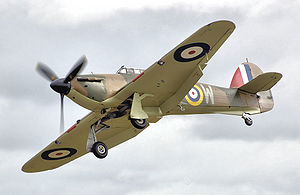 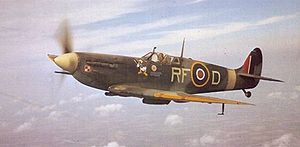 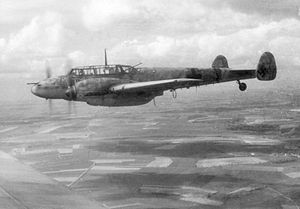 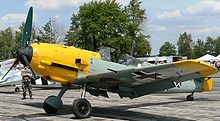 [Speaker Notes: Poland Falls: The German invasion of Poland began on 1 September 1939, concluded with Poland’s surrender a month later, and demonstrated Germany’s use of aircraft to destroy a country’s air combat capabilities early during an assault — a tactic Germany used repeatedly in its effort to make Europe German by capturing countries one by one.  Blitzkrieg – lightning war, fast moving assaults using infantry and tanks supported by acft. 
The Phony War: The winter of 1939-1940 provided a lull in the fighting and grounded many aircraft.
Winter War: The Soviet invasion of Finland and the subsequent Winter War between two neighbors of vastly different sizes demonstrated that attrition of a combatant’s resources, not absolute numbers of wins and losses, could determine the outcome of combat.  WX restricted aerial operations.  The Polish army was not prepared to fight. 
The Battle for France: Belgium and Holland were in Germany’s way around the northwestern end of France’s fortified Maginot Line, so the German Luftwaffe (Air Force) bombed Belgium and Dutch as well as French airfields and planes on the ground and German pilots fought particularly French and British aircraft in the air.
Dunkirk: Pushed to the sea (the English Channel) by advancing German forces, the British Expeditionary Force and France’s Northern Army evacuated 300,000 men from Dunkirk to the safety of England across the channel — under the aerial protection of British Spitfires and other fighter planes.  Germany won the battle over Dunkirk in terms of fighter stats.  Germany flew 2,000 sorties and lost 37 acft, British flew 1,764 sorties & lost 106 acft. 
Mediterranean Region: Concurrent with the Battle for France, Germany launched a major paratroop attack against Crete, and Italy joined Germany in the fighting to conquer enemy lands in the Mediterranean region.
French Governments: After the fall of France in June 1942, the French government became scattered governments: There was German-ruled “occupied France,” and south of that was authoritarian “Vichy France,” and throughout France there was a “resistance” movement, also south of the Mediterranean Sea were “Free French” colonies in Africa led by General Charles de Gualle who was in exile in Great Britain.
Battle of Britain: The Battle of Britain was an air battle preliminary to a German invasion that never happened because the Royal Air Force escaped destruction on the ground and fought an effective defensive battle against Luftwaffe bombers, fighters, and blitz tactics.  Britain had radar to guide airplanes from the ground.  
Battle of the Atlantic: The maritime battle of the Atlantic employed aircraft in reconnaissance, fighter, torpedo bomber, and other roles.
Sortie – one mission by a single military plane. 
The German Luftwaffe was one of the most  powerful, doctrinally advanced, and battle experienced air forces in the world when WWII started.]
Battle of Britain
German Day Bombing
Heavy damage to British cities
Heavy losses to German bombers
German Night Bombing
German losses were heavier yet
British radar
Results of Battle
British lost 1,547 airplanes and 544 airmen
Germany lost 1,877 airplanes and 2,698 airmen
October 1940
Postpone invasion
[Speaker Notes: U.S. Neutrality: While legally neutral, the United States supported countries resisting fascist invasion in 1939, 1940, and 1941, most notably by selling munitions and supplies on a cash-and-carry basis and later by lending or leasing war materials through the Lend-Lease program.
Lend-Lease Act: The Lend-Lease Act of March 1941 permitted the United States to supply any nations fighting aggression and “vital” to the interests of the country.
National Defense: National defense of the neutral United States justified developing airways and airfields and expanding federal administration to airport traffic control.
Spreading War: As the Allies blocked fascist expansion into the British Isles and in North Africa, Hitler turned east and attacked its Soviet partner in a non-aggression pact.
Operation Barbarossa: The German invasion of the Soviet Union, known as Operation Barbarossa, opened on 22 June 1941 with air attacks on Soviet airfields and aircraft along a long front from the Baltic Sea in the north to the Black Sea in the south, but the Soviets stopped the German advance late in the year.
Ferry Routes: As the war continued, the United States expanded its Lend-Lease program to provide aid to more Allied countries fighting the Axis Powers, but particularly to Great Britain on Germany’s Western Front and the Soviet Union on Germany’s Eastern Front. That aid included ferrying airplanes across the North Atlantic to Great Britain, across the South Atlantic and Africa to Russia, and over Canada and Alaska to Siberia.
A Pacific War: The Japanese attack on the Hawaiian, Wake, Guam, and Midway islands and the Japanese invasion of the Philippines and Malaya in December 1941 opened a Pacific theater of the World War. There navies and naval aviation dominated.]
Battle of Atlantic
German submarines
Used over 1,000 submarines during war
Heavy damage to shipping
British relied on asdic (sonar)
Not reliable at start of war
Developed anti-submarine aircraft
Numbers
Allies 3,500 merchant ships and 175 warships lost
Germany lost 783 U-boats
[Speaker Notes: U.S. Neutrality: While legally neutral, the United States supported countries resisting fascist invasion in 1939, 1940, and 1941, most notably by selling munitions and supplies on a cash-and-carry basis and later by lending or leasing war materials through the Lend-Lease program.
Lend-Lease Act: The Lend-Lease Act of March 1941 permitted the United States to supply any nations fighting aggression and “vital” to the interests of the country.
National Defense: National defense of the neutral United States justified developing airways and airfields and expanding federal administration to airport traffic control.
Spreading War: As the Allies blocked fascist expansion into the British Isles and in North Africa, Hitler turned east and attacked its Soviet partner in a non-aggression pact.
Operation Barbarossa: The German invasion of the Soviet Union, known as Operation Barbarossa, opened on 22 June 1941 with air attacks on Soviet airfields and aircraft along a long front from the Baltic Sea in the north to the Black Sea in the south, but the Soviets stopped the German advance late in the year.
Ferry Routes: As the war continued, the United States expanded its Lend-Lease program to provide aid to more Allied countries fighting the Axis Powers, but particularly to Great Britain on Germany’s Western Front and the Soviet Union on Germany’s Eastern Front. That aid included ferrying airplanes across the North Atlantic to Great Britain, across the South Atlantic and Africa to Russia, and over Canada and Alaska to Siberia.
A Pacific War: The Japanese attack on the Hawaiian, Wake, Guam, and Midway islands and the Japanese invasion of the Philippines and Malaya in December 1941 opened a Pacific theater of the World War. There navies and naval aviation dominated.]
U.S. Neutrality
Increased military production
Civilian Pilot Training Program
Peace time draft
Raised number of recruits in armed forces
Cash-and Carry
Partial neutrality
Sold war material on this basis
British ran short of cash
“All aid short of war”
Destroyers-Bases Agreement (Sep 1940)
Traded destroyers for 99-year lease agreements
[Speaker Notes: U.S. Neutrality: While legally neutral, the United States supported countries resisting fascist invasion in 1939, 1940, and 1941, most notably by selling munitions and supplies on a cash-and-carry basis and later by lending or leasing war materials through the Lend-Lease program.
Lend-Lease Act: The Lend-Lease Act of March 1941 permitted the United States to supply any nations fighting aggression and “vital” to the interests of the country.
National Defense: National defense of the neutral United States justified developing airways and airfields and expanding federal administration to airport traffic control.
Spreading War: As the Allies blocked fascist expansion into the British Isles and in North Africa, Hitler turned east and attacked its Soviet partner in a non-aggression pact.
Operation Barbarossa: The German invasion of the Soviet Union, known as Operation Barbarossa, opened on 22 June 1941 with air attacks on Soviet airfields and aircraft along a long front from the Baltic Sea in the north to the Black Sea in the south, but the Soviets stopped the German advance late in the year.
Ferry Routes: As the war continued, the United States expanded its Lend-Lease program to provide aid to more Allied countries fighting the Axis Powers, but particularly to Great Britain on Germany’s Western Front and the Soviet Union on Germany’s Eastern Front. That aid included ferrying airplanes across the North Atlantic to Great Britain, across the South Atlantic and Africa to Russia, and over Canada and Alaska to Siberia.
A Pacific War: The Japanese attack on the Hawaiian, Wake, Guam, and Midway islands and the Japanese invasion of the Philippines and Malaya in December 1941 opened a Pacific theater of the World War. There navies and naval aviation dominated.]
Lend-Lease Act of 1941
Lend or lease supplies to allies fighting aggression
Any country whose defense were vital to interests of U.S.
Payment deferred until later date
Britain - $31.4 billion; Soviet Union - $11.3 billion; France - $3.2 billion; China - $1.6 billion
National Defense
Development of Landing Areas
Construction funds for 535 airports nationwide
Runway numbering system
CAA assumed operation of airport traffic
[Speaker Notes: U.S. Neutrality: While legally neutral, the United States supported countries resisting fascist invasion in 1939, 1940, and 1941, most notably by selling munitions and supplies on a cash-and-carry basis and later by lending or leasing war materials through the Lend-Lease program.
Lend-Lease Act: The Lend-Lease Act of March 1941 permitted the United States to supply any nations fighting aggression and “vital” to the interests of the country.
National Defense: National defense of the neutral United States justified developing airways and airfields and expanding federal administration to airport traffic control.
Spreading War: As the Allies blocked fascist expansion into the British Isles and in North Africa, Hitler turned east and attacked its Soviet partner in a non-aggression pact.
Operation Barbarossa: The German invasion of the Soviet Union, known as Operation Barbarossa, opened on 22 June 1941 with air attacks on Soviet airfields and aircraft along a long front from the Baltic Sea in the north to the Black Sea in the south, but the Soviets stopped the German advance late in the year.
Ferry Routes: As the war continued, the United States expanded its Lend-Lease program to provide aid to more Allied countries fighting the Axis Powers, but particularly to Great Britain on Germany’s Western Front and the Soviet Union on Germany’s Eastern Front. That aid included ferrying airplanes across the North Atlantic to Great Britain, across the South Atlantic and Africa to Russia, and over Canada and Alaska to Siberia.
A Pacific War: The Japanese attack on the Hawaiian, Wake, Guam, and Midway islands and the Japanese invasion of the Philippines and Malaya in December 1941 opened a Pacific theater of the World War. There navies and naval aviation dominated.]
Operation Barbarossa
Surprise attack by Germany on Soviet airfields 
Destroyed planes on the ground
Achieved immediate air superiority
Over 2,000 Soviet aircraft lost in 2 days
Russian winter
Stalls German advance
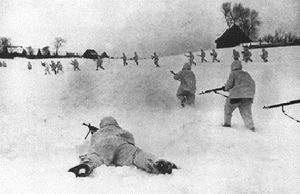 [Speaker Notes: U.S. Neutrality: While legally neutral, the United States supported countries resisting fascist invasion in 1939, 1940, and 1941, most notably by selling munitions and supplies on a cash-and-carry basis and later by lending or leasing war materials through the Lend-Lease program.
Lend-Lease Act: The Lend-Lease Act of March 1941 permitted the United States to supply any nations fighting aggression and “vital” to the interests of the country.
National Defense: National defense of the neutral United States justified developing airways and airfields and expanding federal administration to airport traffic control.
Spreading War: As the Allies blocked fascist expansion into the British Isles and in North Africa, Hitler turned east and attacked its Soviet partner in a non-aggression pact.
Operation Barbarossa: The German invasion of the Soviet Union, known as Operation Barbarossa, opened on 22 June 1941 with air attacks on Soviet airfields and aircraft along a long front from the Baltic Sea in the north to the Black Sea in the south, but the Soviets stopped the German advance late in the year.
Ferry Routes: As the war continued, the United States expanded its Lend-Lease program to provide aid to more Allied countries fighting the Axis Powers, but particularly to Great Britain on Germany’s Western Front and the Soviet Union on Germany’s Eastern Front. That aid included ferrying airplanes across the North Atlantic to Great Britain, across the South Atlantic and Africa to Russia, and over Canada and Alaska to Siberia.
A Pacific War: The Japanese attack on the Hawaiian, Wake, Guam, and Midway islands and the Japanese invasion of the Philippines and Malaya in December 1941 opened a Pacific theater of the World War. There navies and naval aviation dominated.]
Soviet Ferry Routes
North Atlantic route
Convoys carried supplied
Over 20 percent of cargo lost
North Pacific Shipping
Busiest route (tonnage)
Soviet agreement with Japan
Persian Gulf
Ship to S. Africa, then by air across continent
U.S owned/operated  aircraft assembly plant in  Abadan, Iran – closed in 1944
Great Falls delivered via Alaska-Siberia
Delivered 14,000 Lend-Lease aircraft
[Speaker Notes: Training: Training began as war preparedness with civil aspects and became a war emergency led by the military.  
Civilian Pilot Training: In the United States the Civilian Pilot Training Act of 1939 established the Civilian Pilot Training (CPT) program, which, after the United States joined the war, became the War Training Service. This program provided civilians basic ground and flight training. In Dec 1940, there was a movement to ground all private flying so that military flight training could take precedence.  Many of the aviation companies lobbied Congress and this did not pass.  Many colleges and universities to train pilots.  
Commonwealth Air Training: The British Commonwealth established over a hundred training centers in Canada to prepare air crews for combat in the service of the British Royal Air Force, Royal Canadian Air Force and Fleet Air Arm, and Royal New Zealand Air Force.
Tuskegee Airmen: The segregated United States Army trained black airmen at the Tuskegee Army Air Field in Alabama, beginning with a group of 12 in July 1941 and continuing through the war. During the war the Army opened a second training center for black airmen at Walterboro Air Base in South Carolina. On March 19, 1941, the 99th Pursuit Squadron (Pursuit being the pre-WWII descriptive for "Fighter") was activated at Chanute Field in Rantoul, Illinois. Over 250 enlisted men were trained at Chanute in aircraft ground support trades. This small number of enlisted men was to become the core of other black squadrons forming at Tuskegee and Maxwell fields in Alabama -- the famed Tuskegee Airmen.  Tuskeegee, Alabama today is restoring the hangar at Molton field and expanding the airport which includes a national park. 
Soviet Women Pilots: After Germany invaded the Soviet Union, the Red Air Force opened a flight training program for female military flight crews and ground crews at Engels, north of Stalingrad. The women trained separately and flew in all-female regiments, but flew in combat routinely from 1942 into 1945. Women flew to supplement the male force right along side in combat.  Soviet women were the only women who were assigned to regular combat duties during WWII.
WASPs, WAVES, Etc.: In the United States females supported military aviation by joining the Women’s Army Auxiliary Corps (WAAC), the Aircraft Warning Service, the Air WACS (Women’s Army Corps air arm), the naval Women Appointed (later Accepted) for Volunteer Emergency Service (WAVES). Female pilots flew military, but not combat, missions through the Women’s Flying Training Detachment, Women’s Auxiliary Ferry Squadron, and the Women Airforce Service Pilots (WASPs).
Waves – Navy did not fly airplanes.  WASPS – during the war, female pilots ferried airplanes from factories to military bases and provded flight instruction.  The flew every type of airplane. 

Jacqueline Cochran - In spite of pilot shortages, General Henry H. "Hap" Arnold was the person who needed to be convinced that women pilots were the solution to his staffing problems. Arnold was placed in command of the US Army Air Forces when it was created from the US Army Air Corps in June 1941. He knew that women were being used successfully in the Air Transport Auxiliary (ATA) in England. In June 1941, Arnold suggested that Cochran take a group of qualified female pilots to see how the British were doing. He promised her that no decisions regarding women flying for the USAAF would be made until she returned.
When General Arnold asked Cochran to go to Britain to study the ATA, she asked 76 of the most qualified female pilots--identified during the research she had done earlier for Colonel Robert Olds--to come along and fly for the ATA. Qualifications for these women were high--at least 300 hours of flying time, but most of the women pilots had over 1,000 hours. Their dedication was high as well--they had to foot the bill for travel from New York for an interview and to Montreal for a physical exam and flight check. Those that made it to Canada found out that the washout rate was also high. Twenty-five women passed the tests, and two months later, in March of 1942 they went to Britain with Cochran to join the ATA.
The women who flew in the ATA were a little reluctant to go because they wanted to be flying for (and in) the United States, but those that went became the first American women to fly military aircraft.
Following America's entry into the War, in 1942 she was made director of women's flight training for the United States. As head of the Women Airforce Service Pilots (WASP) she supervised the training of more than 1000 women pilots. For her war efforts, she received the Distinguished Service Medal and the Distinguished Flying Cross.]
Pacific War
Pearl Harbor
7 December 1941
Attack throughout Pacific
Philippine Islands
Guam
Wake Island
Midway Island
Malaya
[Speaker Notes: Training: Training began as war preparedness with civil aspects and became a war emergency led by the military.  
Civilian Pilot Training: In the United States the Civilian Pilot Training Act of 1939 established the Civilian Pilot Training (CPT) program, which, after the United States joined the war, became the War Training Service. This program provided civilians basic ground and flight training. In Dec 1940, there was a movement to ground all private flying so that military flight training could take precedence.  Many of the aviation companies lobbied Congress and this did not pass.  Many colleges and universities to train pilots.  
Commonwealth Air Training: The British Commonwealth established over a hundred training centers in Canada to prepare air crews for combat in the service of the British Royal Air Force, Royal Canadian Air Force and Fleet Air Arm, and Royal New Zealand Air Force.
Tuskegee Airmen: The segregated United States Army trained black airmen at the Tuskegee Army Air Field in Alabama, beginning with a group of 12 in July 1941 and continuing through the war. During the war the Army opened a second training center for black airmen at Walterboro Air Base in South Carolina. On March 19, 1941, the 99th Pursuit Squadron (Pursuit being the pre-WWII descriptive for "Fighter") was activated at Chanute Field in Rantoul, Illinois. Over 250 enlisted men were trained at Chanute in aircraft ground support trades. This small number of enlisted men was to become the core of other black squadrons forming at Tuskegee and Maxwell fields in Alabama -- the famed Tuskegee Airmen.  Tuskeegee, Alabama today is restoring the hangar at Molton field and expanding the airport which includes a national park. 
Soviet Women Pilots: After Germany invaded the Soviet Union, the Red Air Force opened a flight training program for female military flight crews and ground crews at Engels, north of Stalingrad. The women trained separately and flew in all-female regiments, but flew in combat routinely from 1942 into 1945. Women flew to supplement the male force right along side in combat.  Soviet women were the only women who were assigned to regular combat duties during WWII.
WASPs, WAVES, Etc.: In the United States females supported military aviation by joining the Women’s Army Auxiliary Corps (WAAC), the Aircraft Warning Service, the Air WACS (Women’s Army Corps air arm), the naval Women Appointed (later Accepted) for Volunteer Emergency Service (WAVES). Female pilots flew military, but not combat, missions through the Women’s Flying Training Detachment, Women’s Auxiliary Ferry Squadron, and the Women Airforce Service Pilots (WASPs).
Waves – Navy did not fly airplanes.  WASPS – during the war, female pilots ferried airplanes from factories to military bases and provded flight instruction.  The flew every type of airplane. 

Jacqueline Cochran - In spite of pilot shortages, General Henry H. "Hap" Arnold was the person who needed to be convinced that women pilots were the solution to his staffing problems. Arnold was placed in command of the US Army Air Forces when it was created from the US Army Air Corps in June 1941. He knew that women were being used successfully in the Air Transport Auxiliary (ATA) in England. In June 1941, Arnold suggested that Cochran take a group of qualified female pilots to see how the British were doing. He promised her that no decisions regarding women flying for the USAAF would be made until she returned.
When General Arnold asked Cochran to go to Britain to study the ATA, she asked 76 of the most qualified female pilots--identified during the research she had done earlier for Colonel Robert Olds--to come along and fly for the ATA. Qualifications for these women were high--at least 300 hours of flying time, but most of the women pilots had over 1,000 hours. Their dedication was high as well--they had to foot the bill for travel from New York for an interview and to Montreal for a physical exam and flight check. Those that made it to Canada found out that the washout rate was also high. Twenty-five women passed the tests, and two months later, in March of 1942 they went to Britain with Cochran to join the ATA.
The women who flew in the ATA were a little reluctant to go because they wanted to be flying for (and in) the United States, but those that went became the first American women to fly military aircraft.
Following America's entry into the War, in 1942 she was made director of women's flight training for the United States. As head of the Women Airforce Service Pilots (WASP) she supervised the training of more than 1000 women pilots. For her war efforts, she received the Distinguished Service Medal and the Distinguished Flying Cross.]
U.S. Pilot Training
Civilian Pilot Training Act of 1939 (CPTP)
Pilot training to 20,000 college students a year
Army wanted to take over training
Changed CPTP program
9 colleges/universities selected to provide training
Peak – 1,132 educational institutions and 1,460 flight schools participated
War Training Service (1942 – 1944)
Screening program for potential candidates
Graduates signed contract agreeing to enter military after graduation
435,165 taught to fly
[Speaker Notes: Training: Training began as war preparedness with civil aspects and became a war emergency led by the military.  
Civilian Pilot Training: In the United States the Civilian Pilot Training Act of 1939 established the Civilian Pilot Training (CPT) program, which, after the United States joined the war, became the War Training Service. This program provided civilians basic ground and flight training. In Dec 1940, there was a movement to ground all private flying so that military flight training could take precedence.  Many of the aviation companies lobbied Congress and this did not pass.  Many colleges and universities to train pilots.  
Commonwealth Air Training: The British Commonwealth established over a hundred training centers in Canada to prepare air crews for combat in the service of the British Royal Air Force, Royal Canadian Air Force and Fleet Air Arm, and Royal New Zealand Air Force.
Tuskegee Airmen: The segregated United States Army trained black airmen at the Tuskegee Army Air Field in Alabama, beginning with a group of 12 in July 1941 and continuing through the war. During the war the Army opened a second training center for black airmen at Walterboro Air Base in South Carolina. On March 19, 1941, the 99th Pursuit Squadron (Pursuit being the pre-WWII descriptive for "Fighter") was activated at Chanute Field in Rantoul, Illinois. Over 250 enlisted men were trained at Chanute in aircraft ground support trades. This small number of enlisted men was to become the core of other black squadrons forming at Tuskegee and Maxwell fields in Alabama -- the famed Tuskegee Airmen.  Tuskeegee, Alabama today is restoring the hangar at Molton field and expanding the airport which includes a national park. 
Soviet Women Pilots: After Germany invaded the Soviet Union, the Red Air Force opened a flight training program for female military flight crews and ground crews at Engels, north of Stalingrad. The women trained separately and flew in all-female regiments, but flew in combat routinely from 1942 into 1945. Women flew to supplement the male force right along side in combat.  Soviet women were the only women who were assigned to regular combat duties during WWII.
WASPs, WAVES, Etc.: In the United States females supported military aviation by joining the Women’s Army Auxiliary Corps (WAAC), the Aircraft Warning Service, the Air WACS (Women’s Army Corps air arm), the naval Women Appointed (later Accepted) for Volunteer Emergency Service (WAVES). Female pilots flew military, but not combat, missions through the Women’s Flying Training Detachment, Women’s Auxiliary Ferry Squadron, and the Women Airforce Service Pilots (WASPs).
Waves – Navy did not fly airplanes.  WASPS – during the war, female pilots ferried airplanes from factories to military bases and provded flight instruction.  The flew every type of airplane. 

Jacqueline Cochran - In spite of pilot shortages, General Henry H. "Hap" Arnold was the person who needed to be convinced that women pilots were the solution to his staffing problems. Arnold was placed in command of the US Army Air Forces when it was created from the US Army Air Corps in June 1941. He knew that women were being used successfully in the Air Transport Auxiliary (ATA) in England. In June 1941, Arnold suggested that Cochran take a group of qualified female pilots to see how the British were doing. He promised her that no decisions regarding women flying for the USAAF would be made until she returned.
When General Arnold asked Cochran to go to Britain to study the ATA, she asked 76 of the most qualified female pilots--identified during the research she had done earlier for Colonel Robert Olds--to come along and fly for the ATA. Qualifications for these women were high--at least 300 hours of flying time, but most of the women pilots had over 1,000 hours. Their dedication was high as well--they had to foot the bill for travel from New York for an interview and to Montreal for a physical exam and flight check. Those that made it to Canada found out that the washout rate was also high. Twenty-five women passed the tests, and two months later, in March of 1942 they went to Britain with Cochran to join the ATA.
The women who flew in the ATA were a little reluctant to go because they wanted to be flying for (and in) the United States, but those that went became the first American women to fly military aircraft.
Following America's entry into the War, in 1942 she was made director of women's flight training for the United States. As head of the Women Airforce Service Pilots (WASP) she supervised the training of more than 1000 women pilots. For her war efforts, she received the Distinguished Service Medal and the Distinguished Flying Cross.]
Pilot Training
Commonwealth Air Training 
107 training centers in Canada
167,000 students trained, including over 50,000 pilots
Tuskegee Army Air Field
“Separate, but equal” Army policy
19 Jul 1941 – 12 aviation cadets and 1 officer reported for flight training
994 pilots trained from 1941 – 1946
15,553 combat sorties
112 German aircraft destroyed in air
150 German aircraft destroyed on the ground
Walterboro Air Base
Not combat ready by end of war
[Speaker Notes: Training: Training began as war preparedness with civil aspects and became a war emergency led by the military.  
Civilian Pilot Training: In the United States the Civilian Pilot Training Act of 1939 established the Civilian Pilot Training (CPT) program, which, after the United States joined the war, became the War Training Service. This program provided civilians basic ground and flight training. In Dec 1940, there was a movement to ground all private flying so that military flight training could take precedence.  Many of the aviation companies lobbied Congress and this did not pass.  Many colleges and universities to train pilots.  
Commonwealth Air Training: The British Commonwealth established over a hundred training centers in Canada to prepare air crews for combat in the service of the British Royal Air Force, Royal Canadian Air Force and Fleet Air Arm, and Royal New Zealand Air Force.
Tuskegee Airmen: The segregated United States Army trained black airmen at the Tuskegee Army Air Field in Alabama, beginning with a group of 12 in July 1941 and continuing through the war. During the war the Army opened a second training center for black airmen at Walterboro Air Base in South Carolina. On March 19, 1941, the 99th Pursuit Squadron (Pursuit being the pre-WWII descriptive for "Fighter") was activated at Chanute Field in Rantoul, Illinois. Over 250 enlisted men were trained at Chanute in aircraft ground support trades. This small number of enlisted men was to become the core of other black squadrons forming at Tuskegee and Maxwell fields in Alabama -- the famed Tuskegee Airmen.  Tuskeegee, Alabama today is restoring the hangar at Molton field and expanding the airport which includes a national park. 
Soviet Women Pilots: After Germany invaded the Soviet Union, the Red Air Force opened a flight training program for female military flight crews and ground crews at Engels, north of Stalingrad. The women trained separately and flew in all-female regiments, but flew in combat routinely from 1942 into 1945. Women flew to supplement the male force right along side in combat.  Soviet women were the only women who were assigned to regular combat duties during WWII.
WASPs, WAVES, Etc.: In the United States females supported military aviation by joining the Women’s Army Auxiliary Corps (WAAC), the Aircraft Warning Service, the Air WACS (Women’s Army Corps air arm), the naval Women Appointed (later Accepted) for Volunteer Emergency Service (WAVES). Female pilots flew military, but not combat, missions through the Women’s Flying Training Detachment, Women’s Auxiliary Ferry Squadron, and the Women Airforce Service Pilots (WASPs).
Waves – Navy did not fly airplanes.  WASPS – during the war, female pilots ferried airplanes from factories to military bases and provded flight instruction.  The flew every type of airplane. 

Jacqueline Cochran - In spite of pilot shortages, General Henry H. "Hap" Arnold was the person who needed to be convinced that women pilots were the solution to his staffing problems. Arnold was placed in command of the US Army Air Forces when it was created from the US Army Air Corps in June 1941. He knew that women were being used successfully in the Air Transport Auxiliary (ATA) in England. In June 1941, Arnold suggested that Cochran take a group of qualified female pilots to see how the British were doing. He promised her that no decisions regarding women flying for the USAAF would be made until she returned.
When General Arnold asked Cochran to go to Britain to study the ATA, she asked 76 of the most qualified female pilots--identified during the research she had done earlier for Colonel Robert Olds--to come along and fly for the ATA. Qualifications for these women were high--at least 300 hours of flying time, but most of the women pilots had over 1,000 hours. Their dedication was high as well--they had to foot the bill for travel from New York for an interview and to Montreal for a physical exam and flight check. Those that made it to Canada found out that the washout rate was also high. Twenty-five women passed the tests, and two months later, in March of 1942 they went to Britain with Cochran to join the ATA.
The women who flew in the ATA were a little reluctant to go because they wanted to be flying for (and in) the United States, but those that went became the first American women to fly military aircraft.
Following America's entry into the War, in 1942 she was made director of women's flight training for the United States. As head of the Women Airforce Service Pilots (WASP) she supervised the training of more than 1000 women pilots. For her war efforts, she received the Distinguished Service Medal and the Distinguished Flying Cross.]
Pilot Training
Soviet Women Pilots 
Fought in large numbers on front line
Marina Raskova
Soviet Union “Amelia Earhart”
Hero of the Soviet Union
Convinced Stalin to form 3 combat 
    regiments for women



Lily Litvak – first female ace of the war—shot down 12 German planes
Flew more than 30,000 combat sorties
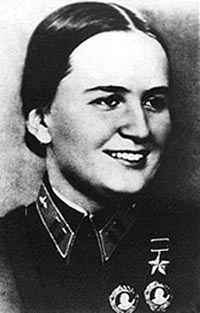 [Speaker Notes: Training: Training began as war preparedness with civil aspects and became a war emergency led by the military.  
Civilian Pilot Training: In the United States the Civilian Pilot Training Act of 1939 established the Civilian Pilot Training (CPT) program, which, after the United States joined the war, became the War Training Service. This program provided civilians basic ground and flight training. In Dec 1940, there was a movement to ground all private flying so that military flight training could take precedence.  Many of the aviation companies lobbied Congress and this did not pass.  Many colleges and universities to train pilots.  
Commonwealth Air Training: The British Commonwealth established over a hundred training centers in Canada to prepare air crews for combat in the service of the British Royal Air Force, Royal Canadian Air Force and Fleet Air Arm, and Royal New Zealand Air Force.
Tuskegee Airmen: The segregated United States Army trained black airmen at the Tuskegee Army Air Field in Alabama, beginning with a group of 12 in July 1941 and continuing through the war. During the war the Army opened a second training center for black airmen at Walterboro Air Base in South Carolina. On March 19, 1941, the 99th Pursuit Squadron (Pursuit being the pre-WWII descriptive for "Fighter") was activated at Chanute Field in Rantoul, Illinois. Over 250 enlisted men were trained at Chanute in aircraft ground support trades. This small number of enlisted men was to become the core of other black squadrons forming at Tuskegee and Maxwell fields in Alabama -- the famed Tuskegee Airmen.  Tuskeegee, Alabama today is restoring the hangar at Molton field and expanding the airport which includes a national park. 
Soviet Women Pilots: After Germany invaded the Soviet Union, the Red Air Force opened a flight training program for female military flight crews and ground crews at Engels, north of Stalingrad. The women trained separately and flew in all-female regiments, but flew in combat routinely from 1942 into 1945. Women flew to supplement the male force right along side in combat.  Soviet women were the only women who were assigned to regular combat duties during WWII.
WASPs, WAVES, Etc.: In the United States females supported military aviation by joining the Women’s Army Auxiliary Corps (WAAC), the Aircraft Warning Service, the Air WACS (Women’s Army Corps air arm), the naval Women Appointed (later Accepted) for Volunteer Emergency Service (WAVES). Female pilots flew military, but not combat, missions through the Women’s Flying Training Detachment, Women’s Auxiliary Ferry Squadron, and the Women Airforce Service Pilots (WASPs).
Waves – Navy did not fly airplanes.  WASPS – during the war, female pilots ferried airplanes from factories to military bases and provded flight instruction.  The flew every type of airplane. 

Jacqueline Cochran - In spite of pilot shortages, General Henry H. "Hap" Arnold was the person who needed to be convinced that women pilots were the solution to his staffing problems. Arnold was placed in command of the US Army Air Forces when it was created from the US Army Air Corps in June 1941. He knew that women were being used successfully in the Air Transport Auxiliary (ATA) in England. In June 1941, Arnold suggested that Cochran take a group of qualified female pilots to see how the British were doing. He promised her that no decisions regarding women flying for the USAAF would be made until she returned.
When General Arnold asked Cochran to go to Britain to study the ATA, she asked 76 of the most qualified female pilots--identified during the research she had done earlier for Colonel Robert Olds--to come along and fly for the ATA. Qualifications for these women were high--at least 300 hours of flying time, but most of the women pilots had over 1,000 hours. Their dedication was high as well--they had to foot the bill for travel from New York for an interview and to Montreal for a physical exam and flight check. Those that made it to Canada found out that the washout rate was also high. Twenty-five women passed the tests, and two months later, in March of 1942 they went to Britain with Cochran to join the ATA.
The women who flew in the ATA were a little reluctant to go because they wanted to be flying for (and in) the United States, but those that went became the first American women to fly military aircraft.
Following America's entry into the War, in 1942 she was made director of women's flight training for the United States. As head of the Women Airforce Service Pilots (WASP) she supervised the training of more than 1000 women pilots. For her war efforts, she received the Distinguished Service Medal and the Distinguished Flying Cross.]
Pilot Training
WASPs, WAVES, Etc 
Ferried aircraft from factories to military bases
Flew transport flight
Test aircraft in flight
Provided flight instruction
    to student pilots
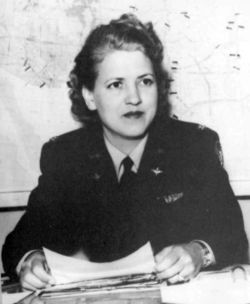 [Speaker Notes: Training: Training began as war preparedness with civil aspects and became a war emergency led by the military.  
Civilian Pilot Training: In the United States the Civilian Pilot Training Act of 1939 established the Civilian Pilot Training (CPT) program, which, after the United States joined the war, became the War Training Service. This program provided civilians basic ground and flight training. In Dec 1940, there was a movement to ground all private flying so that military flight training could take precedence.  Many of the aviation companies lobbied Congress and this did not pass.  Many colleges and universities to train pilots.  
Commonwealth Air Training: The British Commonwealth established over a hundred training centers in Canada to prepare air crews for combat in the service of the British Royal Air Force, Royal Canadian Air Force and Fleet Air Arm, and Royal New Zealand Air Force.
Tuskegee Airmen: The segregated United States Army trained black airmen at the Tuskegee Army Air Field in Alabama, beginning with a group of 12 in July 1941 and continuing through the war. During the war the Army opened a second training center for black airmen at Walterboro Air Base in South Carolina. On March 19, 1941, the 99th Pursuit Squadron (Pursuit being the pre-WWII descriptive for "Fighter") was activated at Chanute Field in Rantoul, Illinois. Over 250 enlisted men were trained at Chanute in aircraft ground support trades. This small number of enlisted men was to become the core of other black squadrons forming at Tuskegee and Maxwell fields in Alabama -- the famed Tuskegee Airmen.  Tuskeegee, Alabama today is restoring the hangar at Molton field and expanding the airport which includes a national park. 
Soviet Women Pilots: After Germany invaded the Soviet Union, the Red Air Force opened a flight training program for female military flight crews and ground crews at Engels, north of Stalingrad. The women trained separately and flew in all-female regiments, but flew in combat routinely from 1942 into 1945. Women flew to supplement the male force right along side in combat.  Soviet women were the only women who were assigned to regular combat duties during WWII.
WASPs, WAVES, Etc.: In the United States females supported military aviation by joining the Women’s Army Auxiliary Corps (WAAC), the Aircraft Warning Service, the Air WACS (Women’s Army Corps air arm), the naval Women Appointed (later Accepted) for Volunteer Emergency Service (WAVES). Female pilots flew military, but not combat, missions through the Women’s Flying Training Detachment, Women’s Auxiliary Ferry Squadron, and the Women Airforce Service Pilots (WASPs).
Waves – Navy did not fly airplanes.  WASPS – during the war, female pilots ferried airplanes from factories to military bases and provded flight instruction.  The flew every type of airplane. 

Jacqueline Cochran - In spite of pilot shortages, General Henry H. "Hap" Arnold was the person who needed to be convinced that women pilots were the solution to his staffing problems. Arnold was placed in command of the US Army Air Forces when it was created from the US Army Air Corps in June 1941. He knew that women were being used successfully in the Air Transport Auxiliary (ATA) in England. In June 1941, Arnold suggested that Cochran take a group of qualified female pilots to see how the British were doing. He promised her that no decisions regarding women flying for the USAAF would be made until she returned.
When General Arnold asked Cochran to go to Britain to study the ATA, she asked 76 of the most qualified female pilots--identified during the research she had done earlier for Colonel Robert Olds--to come along and fly for the ATA. Qualifications for these women were high--at least 300 hours of flying time, but most of the women pilots had over 1,000 hours. Their dedication was high as well--they had to foot the bill for travel from New York for an interview and to Montreal for a physical exam and flight check. Those that made it to Canada found out that the washout rate was also high. Twenty-five women passed the tests, and two months later, in March of 1942 they went to Britain with Cochran to join the ATA.
The women who flew in the ATA were a little reluctant to go because they wanted to be flying for (and in) the United States, but those that went became the first American women to fly military aircraft.
Following America's entry into the War, in 1942 she was made director of women's flight training for the United States. As head of the Women Airforce Service Pilots (WASP) she supervised the training of more than 1000 women pilots. For her war efforts, she received the Distinguished Service Medal and the Distinguished Flying Cross.]
Military R&D and Production
Helicopters 
Federal Aid
Dorsey Bill
Sikorsky Helicopter
VS-300 First flew May 1940
First helicopter license
Lost development contract
Platt-LePage
Hiller
VS-316 (Army XR-4)
Funding
Vibration problem
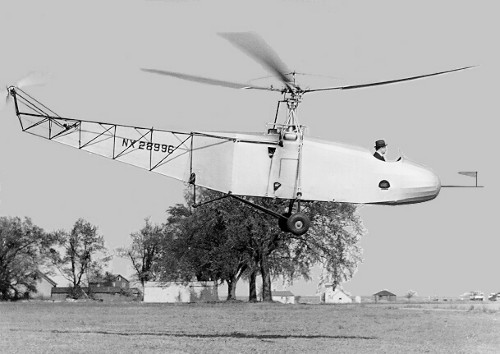 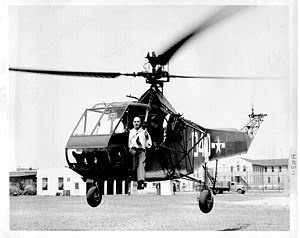 [Speaker Notes: Helicopters: The European-invented helicopter was further developed and placed into production by the Sikorsky company in the United States during the war.
Federal Aid: The 1938 Dorsey Bill offered the prospect of government contracts for the production of a helicopter that could meet military specifications.
Sikorsky Helicopter: Russian émigré Igor I. Sikorsky experimented with his VS-300 prototype in 1939-1940, but lost the competition for the first Army contract awarded under the Dorsey Bill.
Competition: Laurence Le Page, Havilland Pratt, Kellett, H.F. Pitcain, Frank N. Piasecki, Arthur M. Young, and young Stanley Hiller, as well as Igor Sikorsky and others developed helicopter concepts.
Sikorsky Development: While Sikorsky continued experimenting with the VS-300, he developed the VS-316, better known as Army model XR-4, which entered production as the two-seat Army YR-4 in 1943.
Sikorsky Production: The Sikorsky company, a division of United Aircraft Corporation, produced over a hundred R-4s, 65 larger R-5s, and some R-6s during World War II.
Jets: The war stimulated development of service jet engines, though the basic jet engine had been invented in Germany and in Great Britain prior to the war.
Frank Whittle: Frank Whittle (1907-1996) developed a jet engine in Britain in the 1930s and demonstrated an operating jet engine in 1939.
Hans von Ohain: Han von Ohain (1911-1998) developed a jet engine in Germany and built the flight worthy engine flown in a Heinkel HE 178 in 1939.
Technology Transfer: Under attack by the German Luftwaffe, Great Britain transferred its jet engine technology to the United States, which assigned the technology to the General Electric company.]
Military R&D and Production
Helicopters 
Sikorsky Production
R-4B; R-6
Aleutian Islands
China-Burma-India
Supplies from ships to islands
Radar calibration missions
Navy
Rescue missions
Coastal patrol
British – drop depth charges
Sikorsky
Father of the helicopter
Only helicopters produced in volume
[Speaker Notes: Helicopters: The European-invented helicopter was further developed and placed into production by the Sikorsky company in the United States during the war.
Federal Aid: The 1938 Dorsey Bill offered the prospect of government contracts for the production of a helicopter that could meet military specifications.
Sikorsky Helicopter: Russian émigré Igor I. Sikorsky experimented with his VS-300 prototype in 1939-1940, but lost the competition for the first Army contract awarded under the Dorsey Bill.
Competition: Laurence Le Page, Havilland Pratt, Kellett, H.F. Pitcain, Frank N. Piasecki, Arthur M. Young, and young Stanley Hiller, as well as Igor Sikorsky and others developed helicopter concepts.
Sikorsky Development: While Sikorsky continued experimenting with the VS-300, he developed the VS-316, better known as Army model XR-4, which entered production as the two-seat Army YR-4 in 1943.
Sikorsky Production: The Sikorsky company, a division of United Aircraft Corporation, produced over a hundred R-4s, 65 larger R-5s, and some R-6s during World War II.
Jets: The war stimulated development of service jet engines, though the basic jet engine had been invented in Germany and in Great Britain prior to the war.
Frank Whittle: Frank Whittle (1907-1996) developed a jet engine in Britain in the 1930s and demonstrated an operating jet engine in 1939.
Hans von Ohain: Han von Ohain (1911-1998) developed a jet engine in Germany and built the flight worthy engine flown in a Heinkel HE 178 in 1939.
Technology Transfer: Under attack by the German Luftwaffe, Great Britain transferred its jet engine technology to the United States, which assigned the technology to the General Electric company.]
Military R&D and Production
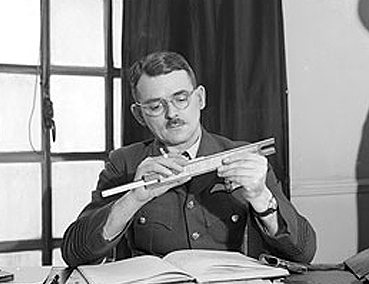 Jets 
Frank Whittle
1937 – Test model
1939 – Operated  jet engine
1941 – First aircraft powered by jet
1944 – Jet airplanes in service (Meteor)
Hans von Ohain 
1939 – Built flight worthy engine
1942 – first jet fighter
Messerschmitt Me 262
Over 500 MPH
Over 1,400 built
Couple hundred in service
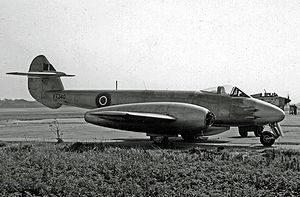 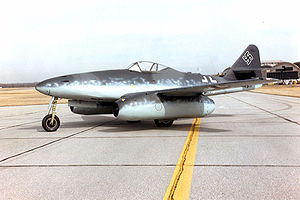 [Speaker Notes: Helicopters: The European-invented helicopter was further developed and placed into production by the Sikorsky company in the United States during the war.
Federal Aid: The 1938 Dorsey Bill offered the prospect of government contracts for the production of a helicopter that could meet military specifications.
Sikorsky Helicopter: Russian émigré Igor I. Sikorsky experimented with his VS-300 prototype in 1939-1940, but lost the competition for the first Army contract awarded under the Dorsey Bill.
Competition: Laurence Le Page, Havilland Pratt, Kellett, H.F. Pitcain, Frank N. Piasecki, Arthur M. Young, and young Stanley Hiller, as well as Igor Sikorsky and others developed helicopter concepts.
Sikorsky Development: While Sikorsky continued experimenting with the VS-300, he developed the VS-316, better known as Army model XR-4, which entered production as the two-seat Army YR-4 in 1943.
Sikorsky Production: The Sikorsky company, a division of United Aircraft Corporation, produced over a hundred R-4s, 65 larger R-5s, and some R-6s during World War II.
Jets: The war stimulated development of service jet engines, though the basic jet engine had been invented in Germany and in Great Britain prior to the war.
Frank Whittle: Frank Whittle (1907-1996) developed a jet engine in Britain in the 1930s and demonstrated an operating jet engine in 1939.
Hans von Ohain: Han von Ohain (1911-1998) developed a jet engine in Germany and built the flight worthy engine flown in a Heinkel HE 178 in 1939.
Technology Transfer: Under attack by the German Luftwaffe, Great Britain transferred its jet engine technology to the United States, which assigned the technology to the General Electric company.]
Technology Transfer
U.S. – Whittle visited 
General Electric became jet engine maker
Produced 3 reliable jet airplanes
Bell P-59A Airacomet
Lockheed XP-80 (first fighter used operationally)
McDonnell FD-1 Phantom
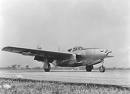 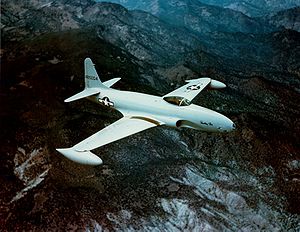 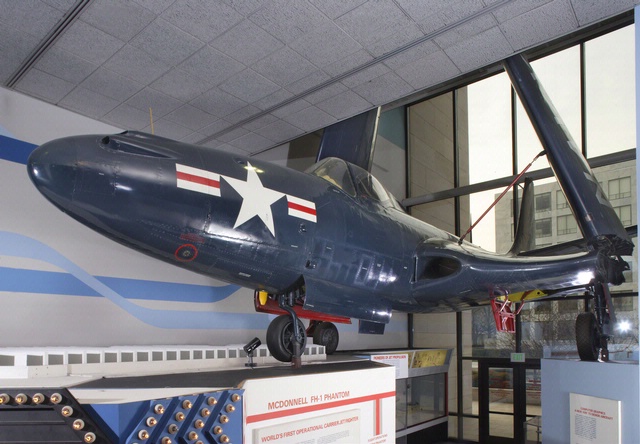 [Speaker Notes: Radar: Radar was a defensive weapon the British called reflected direction finding and the Americans called radio direction and ranging (from which the acronym radar came); the British placed radar into operation in 1939.
Development Projects: Wartime research and development produced faster aircraft, improved automatic flight control systems (like the “formation stick”), and other technology.
Deicing: Deicing equipment improved in response to wartime needs.
LORAN: During the war the United States rushed the newly developed LORAN (long range aid to navigation) into operation for maritime and aviation use.  Operated by the coast guard.  
Production: The war demanded increased production in many countries, but the United States, geographically removed from the fighting, became the “arsenal of democracy” that supplied Lend-Lease equipment to Allies.
Job Shop: The job shop or “European” method of production common in aviation before the war involved small-scale and intermittent production adequate for low-volume demand.
Line Production: The mass-production techniques of the assembly and factory lines involved progressive and sequenced tasks and allowed wartime production on a large scale.
Female Workers: As in World War I, female workers filled new and vacated jobs in factories short of male labor due to military service during the war.]
Military R&D and Production
Rockets
Werner von Braun
Peenemunde
Rocket research station
Vengeance Weapons
V-1 (Flying bomb/Cruise missile)
Range of 150 miles
First struck June 1944
V-2 (Rocket propelled/Guided Missile)
Range of 210 miles
First struck Sep 1944
Created panic in Britain
Did not change outcome of war
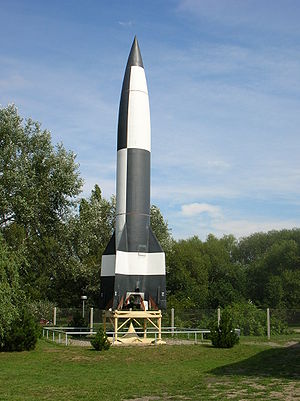 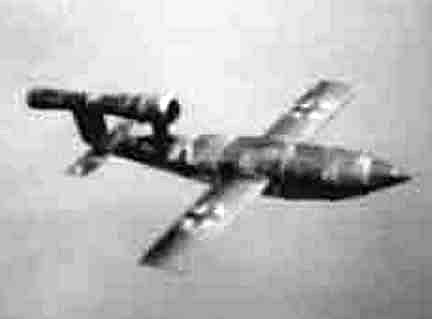 [Speaker Notes: Radar: Radar was a defensive weapon the British called reflected direction finding and the Americans called radio direction and ranging (from which the acronym radar came); the British placed radar into operation in 1939.
Development Projects: Wartime research and development produced faster aircraft, improved automatic flight control systems (like the “formation stick”), and other technology.
Deicing: Deicing equipment improved in response to wartime needs.
LORAN: During the war the United States rushed the newly developed LORAN (long range aid to navigation) into operation for maritime and aviation use.  Operated by the coast guard.  
Production: The war demanded increased production in many countries, but the United States, geographically removed from the fighting, became the “arsenal of democracy” that supplied Lend-Lease equipment to Allies.
Job Shop: The job shop or “European” method of production common in aviation before the war involved small-scale and intermittent production adequate for low-volume demand.
Line Production: The mass-production techniques of the assembly and factory lines involved progressive and sequenced tasks and allowed wartime production on a large scale.
Female Workers: As in World War I, female workers filled new and vacated jobs in factories short of male labor due to military service during the war.]
Military R&D and Production
Radar 
Largely British invention
Operational in 1939
Also developed airborne radar
Helped night fighters
Ground controlled intercept
Bomber crews locate targets
Development Projects
2-way radiotelephone (VHF)
Deicing 
LORAN 
Measured time distance between 2 radio signals
Used in China Theater
47 pairs of stations by end of war
[Speaker Notes: Radar: Radar was a defensive weapon the British called reflected direction finding and the Americans called radio direction and ranging (from which the acronym radar came); the British placed radar into operation in 1939.
Development Projects: Wartime research and development produced faster aircraft, improved automatic flight control systems (like the “formation stick”), and other technology.
Deicing: Deicing equipment improved in response to wartime needs.
LORAN: During the war the United States rushed the newly developed LORAN (long range aid to navigation) into operation for maritime and aviation use.  Operated by the coast guard.  
Production: The war demanded increased production in many countries, but the United States, geographically removed from the fighting, became the “arsenal of democracy” that supplied Lend-Lease equipment to Allies.
Job Shop: The job shop or “European” method of production common in aviation before the war involved small-scale and intermittent production adequate for low-volume demand.
Line Production: The mass-production techniques of the assembly and factory lines involved progressive and sequenced tasks and allowed wartime production on a large scale.
Female Workers: As in World War I, female workers filled new and vacated jobs in factories short of male labor due to military service during the war.]
Military R&D and Production
Production 
Job Shop 
Line Production
Simplified Parts
Shadow Plants 
Female Workers
Both sides utilized
[Speaker Notes: Radar: Radar was a defensive weapon the British called reflected direction finding and the Americans called radio direction and ranging (from which the acronym radar came); the British placed radar into operation in 1939.
Development Projects: Wartime research and development produced faster aircraft, improved automatic flight control systems (like the “formation stick”), and other technology.
Deicing: Deicing equipment improved in response to wartime needs.
LORAN: During the war the United States rushed the newly developed LORAN (long range aid to navigation) into operation for maritime and aviation use.  Operated by the coast guard.  
Production: The war demanded increased production in many countries, but the United States, geographically removed from the fighting, became the “arsenal of democracy” that supplied Lend-Lease equipment to Allies.
Job Shop: The job shop or “European” method of production common in aviation before the war involved small-scale and intermittent production adequate for low-volume demand.
Line Production: The mass-production techniques of the assembly and factory lines involved progressive and sequenced tasks and allowed wartime production on a large scale.
Female Workers: As in World War I, female workers filled new and vacated jobs in factories short of male labor due to military service during the war.]
Western Air War
Southern Front 
Battle of North Africa
Egypt key
Malta (1941 – 1942)
Over 3,000 German bombing raids
Allied convoys able to resupply
El Alamein
Turned tide of N. Africa
Operation Torch
Invasion of French N. Africa
Morocco/Algeria
8 November 1942
[Speaker Notes: Introduction: The Western or European Theater of the war had a Western Front west of Germany, an Eastern Front east of Germany, and a Southern Front south of Germany.
Southern Front: The Southern Front dominated combat in 1942-1943 as the Allies tried to defend and retake North Africa and to defeat fascist Italy.
Battle of North Africa: An extension of Italy’s prewar efforts to expand in Africa, the battle for North Africa pitted the German-led Afrika Korps of German and Italian troops against the Eighth Army of troops from throughout the British Empire.
Malta: The maritime and air battle for the British island of Malta left the island in British control but with air and shipping facilities sufficiently damaged to disrupt supplying Allied forces in North Africa.
El Alamein: In October and November 1942 the Allies, heavily supported from the air, inflicted heavy losses on Axis forces and prompted an Axis retreat in North Africa.
Operation Torch: The United States invaded French North Africa in November 1942 in order to obtain control of airfields for use against Axis positions in southern Europe.
Operation Sicily: Operation Sicily in July 1943 launched the Allied effort to win continental Europe from fascist control, and to pressure Germany’s periphery to the south.
Italy: North Africa and Sicily became Allied bases for the invasion of the Italian peninsula, which became a long bloody drive up the peninsula.
Western Front: The Western Front encompassed the maritime battle for the North Atlantic, the Allied bombing of Germany, German air raids and vengeance-weapons against the island fortress of Britain, and eventually the Allied invasion of German-occupied territories.
Battle of the Atlantic: German U-boats prompted the Allies to convoy war materials across the Atlantic Ocean, and aircraft supported both sides of the naval conflict.
Bombing Germany: The British Royal Air Force and United States Army Air Forces based in Britain took the war to the German homeland by bombing German targets day and night, and the air raids became more effective as the range and number of United States fighter planes improved cover for the bombers.
Vengeance: Germany sent about 8,000 V-1 jet-powered missiles with high-explosive warheads against London in the summer of 1944, and that fall Germany launched abut 1,000 V-2 rocket-powered guided missiles carrying warheads against London.]
Western Air War
Southern Front 
Operation Husky
Invasion of Sicily
10 July 1943
Germans removed aircraft
Italy
3 September 1943
Over 3,000 Allied aircraft
Little resistance
Italy surrenders 8 Sep
Capture airfields
Strategic bombers
Closer to European targets
[Speaker Notes: Introduction: The Western or European Theater of the war had a Western Front west of Germany, an Eastern Front east of Germany, and a Southern Front south of Germany.
Southern Front: The Southern Front dominated combat in 1942-1943 as the Allies tried to defend and retake North Africa and to defeat fascist Italy.
Battle of North Africa: An extension of Italy’s prewar efforts to expand in Africa, the battle for North Africa pitted the German-led Afrika Korps of German and Italian troops against the Eighth Army of troops from throughout the British Empire.
Malta: The maritime and air battle for the British island of Malta left the island in British control but with air and shipping facilities sufficiently damaged to disrupt supplying Allied forces in North Africa.
El Alamein: In October and November 1942 the Allies, heavily supported from the air, inflicted heavy losses on Axis forces and prompted an Axis retreat in North Africa.
Operation Torch: The United States invaded French North Africa in November 1942 in order to obtain control of airfields for use against Axis positions in southern Europe.
Operation Sicily: Operation Sicily in July 1943 launched the Allied effort to win continental Europe from fascist control, and to pressure Germany’s periphery to the south.
Italy: North Africa and Sicily became Allied bases for the invasion of the Italian peninsula, which became a long bloody drive up the peninsula.
Western Front: The Western Front encompassed the maritime battle for the North Atlantic, the Allied bombing of Germany, German air raids and vengeance-weapons against the island fortress of Britain, and eventually the Allied invasion of German-occupied territories.
Battle of the Atlantic: German U-boats prompted the Allies to convoy war materials across the Atlantic Ocean, and aircraft supported both sides of the naval conflict.
Bombing Germany: The British Royal Air Force and United States Army Air Forces based in Britain took the war to the German homeland by bombing German targets day and night, and the air raids became more effective as the range and number of United States fighter planes improved cover for the bombers.
Vengeance: Germany sent about 8,000 V-1 jet-powered missiles with high-explosive warheads against London in the summer of 1944, and that fall Germany launched abut 1,000 V-2 rocket-powered guided missiles carrying warheads against London.]
Western Air War
Western Front 
Battle of the Atlantic 
Sonar systems
Allies – 175 warships; 3,500 merchant ships
Axis – 783 German U-boats
Bombing Germany
Production
Oil refineries
Effectiveness improved
P-51 Mustang
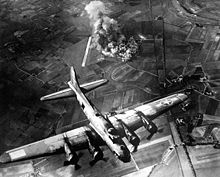 [Speaker Notes: Introduction: The Western or European Theater of the war had a Western Front west of Germany, an Eastern Front east of Germany, and a Southern Front south of Germany.
Southern Front: The Southern Front dominated combat in 1942-1943 as the Allies tried to defend and retake North Africa and to defeat fascist Italy.
Battle of North Africa: An extension of Italy’s prewar efforts to expand in Africa, the battle for North Africa pitted the German-led Afrika Korps of German and Italian troops against the Eighth Army of troops from throughout the British Empire.
Malta: The maritime and air battle for the British island of Malta left the island in British control but with air and shipping facilities sufficiently damaged to disrupt supplying Allied forces in North Africa.
El Alamein: In October and November 1942 the Allies, heavily supported from the air, inflicted heavy losses on Axis forces and prompted an Axis retreat in North Africa.
Operation Torch: The United States invaded French North Africa in November 1942 in order to obtain control of airfields for use against Axis positions in southern Europe.
Operation Sicily: Operation Sicily in July 1943 launched the Allied effort to win continental Europe from fascist control, and to pressure Germany’s periphery to the south.
Italy: North Africa and Sicily became Allied bases for the invasion of the Italian peninsula, which became a long bloody drive up the peninsula.
Western Front: The Western Front encompassed the maritime battle for the North Atlantic, the Allied bombing of Germany, German air raids and vengeance-weapons against the island fortress of Britain, and eventually the Allied invasion of German-occupied territories.
Battle of the Atlantic: German U-boats prompted the Allies to convoy war materials across the Atlantic Ocean, and aircraft supported both sides of the naval conflict.
Bombing Germany: The British Royal Air Force and United States Army Air Forces based in Britain took the war to the German homeland by bombing German targets day and night, and the air raids became more effective as the range and number of United States fighter planes improved cover for the bombers.
Vengeance: Germany sent about 8,000 V-1 jet-powered missiles with high-explosive warheads against London in the summer of 1944, and that fall Germany launched abut 1,000 V-2 rocket-powered guided missiles carrying warheads against London.]
Western Air War
Western Front 
V-1
8,000 planes to Britain
2,000 penetrated defenses
10,000 casualties
V-2
Over 3,000 launched
9,000 deaths
D-Day 
Operation Overlord
6 June 1944
[Speaker Notes: Introduction: The Western or European Theater of the war had a Western Front west of Germany, an Eastern Front east of Germany, and a Southern Front south of Germany.
Southern Front: The Southern Front dominated combat in 1942-1943 as the Allies tried to defend and retake North Africa and to defeat fascist Italy.
Battle of North Africa: An extension of Italy’s prewar efforts to expand in Africa, the battle for North Africa pitted the German-led Afrika Korps of German and Italian troops against the Eighth Army of troops from throughout the British Empire.
Malta: The maritime and air battle for the British island of Malta left the island in British control but with air and shipping facilities sufficiently damaged to disrupt supplying Allied forces in North Africa.
El Alamein: In October and November 1942 the Allies, heavily supported from the air, inflicted heavy losses on Axis forces and prompted an Axis retreat in North Africa.
Operation Torch: The United States invaded French North Africa in November 1942 in order to obtain control of airfields for use against Axis positions in southern Europe.
Operation Sicily: Operation Sicily in July 1943 launched the Allied effort to win continental Europe from fascist control, and to pressure Germany’s periphery to the south.
Italy: North Africa and Sicily became Allied bases for the invasion of the Italian peninsula, which became a long bloody drive up the peninsula.
Western Front: The Western Front encompassed the maritime battle for the North Atlantic, the Allied bombing of Germany, German air raids and vengeance-weapons against the island fortress of Britain, and eventually the Allied invasion of German-occupied territories.
Battle of the Atlantic: German U-boats prompted the Allies to convoy war materials across the Atlantic Ocean, and aircraft supported both sides of the naval conflict.
Bombing Germany: The British Royal Air Force and United States Army Air Forces based in Britain took the war to the German homeland by bombing German targets day and night, and the air raids became more effective as the range and number of United States fighter planes improved cover for the bombers.
Vengeance: Germany sent about 8,000 V-1 jet-powered missiles with high-explosive warheads against London in the summer of 1944, and that fall Germany launched abut 1,000 V-2 rocket-powered guided missiles carrying warheads against London.]
Eastern Air War
Eastern Front
Soviet counterattack
Stalingrad
Germany lost 300,000 men
Lend-Lease supplies
Battle of Kursk
First battle where Blitzkrieg was stopped
Soviet air force greatly improved
Closing the ring
January 1945 – Soviets enter Germany
March 1945 – Allies cross Rhine River
2 May 1945 – Germany surrenders
[Speaker Notes: D-Day: The Allied invasion of German-occupied western Europe began with a landing at Normandy, France, on 6 June 1944.
Eastern Front: Soviet resistance to the German invasion begun in 1941 stopped German expansion in Europe and thereby prevented Germany from fighting an isolated Britain, as the United States continued to supply Great Britain and now also provided war materials to Soviet forces.
Battle of Kursk: A Germany general described the attrition and battle of Kursk: “It is true that Russian losses were much heavier than German; indeed, tactically the fighting had been indecisive. . . . But our Panzer divisions — in such splendid shape at the beginning of the battle — had been bled white, and with Anglo-American assistance the Russians could afford losses on this colossal scale.”
Closing the Ring: In 1945 the Allied nations closed the ring around Germany by advancing from the south, west, and east till occupying Germany.]
Pacific Air War
Surprise Attack 
7 December 1941
Pearl Harbor 
Forced America into war
Missed American carriers
Philippines
Destroyed U.S. aircraft on ground
Malaya
Primary goal – Singapore
Disable British fleet
[Speaker Notes: Introduction: Just as Germany and Italy wanted to establish a “New Order” in Europe, Japan sought to create a “New Order” in Asia, and just as Germany tried to destroy enemy air power on the ground during initial surprise attacks, Japan attacked air forces without warning in the opening battles of the Pacific War.
Surprise Attack: The surprise of 7 and 8 December 1941 was not that Japan attacked territory of western powers, but that Japan launched a three-prong attack against Pearl Harbor, the Philippines, and Malaya.
Pearl Harbor: The Japanese naval air forces disabled the aerial defense capabilities in Hawaii by attacking aircraft at various airfields first, and the Japanese attackers sank and damaged many battleships, but they missed the oil storage facilities and the aircraft carriers which would prove crucial to the United States conduct of the war in the Pacific.
Philippines: Despite news of the Japanese attack on the Hawaiian islands, U.S. air forces were largely destroyed on the ground in the Philippines, which Japan invaded that December and occupied with the 6 May 1942 surrender of forces on Corregidor island.
Malaya: The Japanese invasion down the Malayan peninsula culminated in the capture of the British port of Singapore in February 1942.
Changing Tide: Having destroyed most of the defensive aircraft in Hawaii, the Philippines, and Malaya early in the Japanese advance, the Japanese moved rapidly and relatively unhindered until the Allies established air transport routes to support Allied action in the Pacific.
Doolittle’s Raid: General James H. “Jimmie” Doolittle led a squadron of Raiders against Tokyo in April 1942 in a symbolic demonstration that the Japanese homeland was vulnerable and that the Allies intended to bring the Pacific war to Japan.
Coral Sea: Aircraft from carriers of opposing navies fought this May 1942 battle which stopped the Japanese advance southward.
Midway: Attacking the Aleutian Islands failed to divert United States naval forces from defending Midway Island; in fact, United States naval forces caught the Japanese fleet en route to Midway. Aircraft from carriers and from Midway fought the naval air battle of Midway to an Allied victory.
Allied Offensive: Having stopped the Japanese at the Coral Sea and Midway, the Allies went on the offensive at Guadalcanal in order to prevent the Japanese from completing an airfield there. In 1943 the United States launched drives from the south and from the east (two paths across the ocean) and British imperial forces and China provided an overland drive against Japanese forces. Divine Wind: Japan responded to its military reverses and declining conventional air forces by converting some forces to kamikaze (divine wind) units, and the Japanese launched unmanned balloons carrying fire bombs against North America.]
Pacific Air War
Changing Tide 
Doolittle’s Raid against Tokyo
16 B-25s
USS Hornet
Damaged Japanese morale
Improved American morale
Coral Sea
Naval fleets fought – never within sight
Stopped Japan southward drive
Midway
Reversed position in Pacific
[Speaker Notes: Introduction: Just as Germany and Italy wanted to establish a “New Order” in Europe, Japan sought to create a “New Order” in Asia, and just as Germany tried to destroy enemy air power on the ground during initial surprise attacks, Japan attacked air forces without warning in the opening battles of the Pacific War.
Surprise Attack: The surprise of 7 and 8 December 1941 was not that Japan attacked territory of western powers, but that Japan launched a three-prong attack against Pearl Harbor, the Philippines, and Malaya.
Pearl Harbor: The Japanese naval air forces disabled the aerial defense capabilities in Hawaii by attacking aircraft at various airfields first, and the Japanese attackers sank and damaged many battleships, but they missed the oil storage facilities and the aircraft carriers which would prove crucial to the United States conduct of the war in the Pacific.
Philippines: Despite news of the Japanese attack on the Hawaiian islands, U.S. air forces were largely destroyed on the ground in the Philippines, which Japan invaded that December and occupied with the 6 May 1942 surrender of forces on Corregidor island.
Malaya: The Japanese invasion down the Malayan peninsula culminated in the capture of the British port of Singapore in February 1942.
Changing Tide: Having destroyed most of the defensive aircraft in Hawaii, the Philippines, and Malaya early in the Japanese advance, the Japanese moved rapidly and relatively unhindered until the Allies established air transport routes to support Allied action in the Pacific.
Doolittle’s Raid: General James H. “Jimmie” Doolittle led a squadron of Raiders against Tokyo in April 1942 in a symbolic demonstration that the Japanese homeland was vulnerable and that the Allies intended to bring the Pacific war to Japan.
Coral Sea: Aircraft from carriers of opposing navies fought this May 1942 battle which stopped the Japanese advance southward.
Midway: Attacking the Aleutian Islands failed to divert United States naval forces from defending Midway Island; in fact, United States naval forces caught the Japanese fleet en route to Midway. Aircraft from carriers and from Midway fought the naval air battle of Midway to an Allied victory.
Allied Offensive: Having stopped the Japanese at the Coral Sea and Midway, the Allies went on the offensive at Guadalcanal in order to prevent the Japanese from completing an airfield there. In 1943 the United States launched drives from the south and from the east (two paths across the ocean) and British imperial forces and China provided an overland drive against Japanese forces. Divine Wind: Japan responded to its military reverses and declining conventional air forces by converting some forces to kamikaze (divine wind) units, and the Japanese launched unmanned balloons carrying fire bombs against North America.]
Pacific Air War
Allied Offensive
Island hopping
Bypass strongholds
Divine Wind = Kamikaze
Suicide attacks by Japanese aviators
2,550 kamikaze missions
475 hits
Sank 45 ships
[Speaker Notes: Introduction: Just as Germany and Italy wanted to establish a “New Order” in Europe, Japan sought to create a “New Order” in Asia, and just as Germany tried to destroy enemy air power on the ground during initial surprise attacks, Japan attacked air forces without warning in the opening battles of the Pacific War.
Surprise Attack: The surprise of 7 and 8 December 1941 was not that Japan attacked territory of western powers, but that Japan launched a three-prong attack against Pearl Harbor, the Philippines, and Malaya.
Pearl Harbor: The Japanese naval air forces disabled the aerial defense capabilities in Hawaii by attacking aircraft at various airfields first, and the Japanese attackers sank and damaged many battleships, but they missed the oil storage facilities and the aircraft carriers which would prove crucial to the United States conduct of the war in the Pacific.
Philippines: Despite news of the Japanese attack on the Hawaiian islands, U.S. air forces were largely destroyed on the ground in the Philippines, which Japan invaded that December and occupied with the 6 May 1942 surrender of forces on Corregidor island.
Malaya: The Japanese invasion down the Malayan peninsula culminated in the capture of the British port of Singapore in February 1942.
Changing Tide: Having destroyed most of the defensive aircraft in Hawaii, the Philippines, and Malaya early in the Japanese advance, the Japanese moved rapidly and relatively unhindered until the Allies established air transport routes to support Allied action in the Pacific.
Doolittle’s Raid: General James H. “Jimmie” Doolittle led a squadron of Raiders against Tokyo in April 1942 in a symbolic demonstration that the Japanese homeland was vulnerable and that the Allies intended to bring the Pacific war to Japan.
Coral Sea: Aircraft from carriers of opposing navies fought this May 1942 battle which stopped the Japanese advance southward.
Midway: Attacking the Aleutian Islands failed to divert United States naval forces from defending Midway Island; in fact, United States naval forces caught the Japanese fleet en route to Midway. Aircraft from carriers and from Midway fought the naval air battle of Midway to an Allied victory.
Allied Offensive: Having stopped the Japanese at the Coral Sea and Midway, the Allies went on the offensive at Guadalcanal in order to prevent the Japanese from completing an airfield there. In 1943 the United States launched drives from the south and from the east (two paths across the ocean) and British imperial forces and China provided an overland drive against Japanese forces. Divine Wind: Japan responded to its military reverses and declining conventional air forces by converting some forces to kamikaze (divine wind) units, and the Japanese launched unmanned balloons carrying fire bombs against North America.]
Pacific Air War
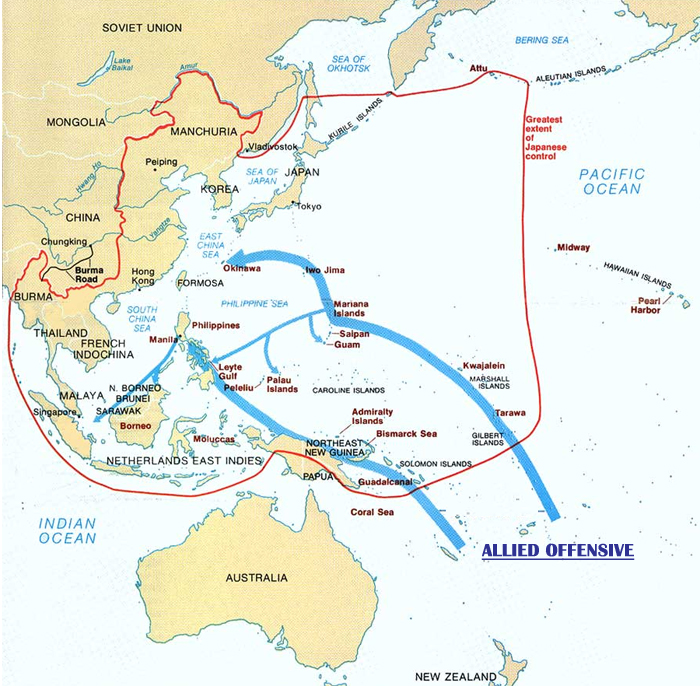 [Speaker Notes: Introduction: Just as Germany and Italy wanted to establish a “New Order” in Europe, Japan sought to create a “New Order” in Asia, and just as Germany tried to destroy enemy air power on the ground during initial surprise attacks, Japan attacked air forces without warning in the opening battles of the Pacific War.
Surprise Attack: The surprise of 7 and 8 December 1941 was not that Japan attacked territory of western powers, but that Japan launched a three-prong attack against Pearl Harbor, the Philippines, and Malaya.
Pearl Harbor: The Japanese naval air forces disabled the aerial defense capabilities in Hawaii by attacking aircraft at various airfields first, and the Japanese attackers sank and damaged many battleships, but they missed the oil storage facilities and the aircraft carriers which would prove crucial to the United States conduct of the war in the Pacific.
Philippines: Despite news of the Japanese attack on the Hawaiian islands, U.S. air forces were largely destroyed on the ground in the Philippines, which Japan invaded that December and occupied with the 6 May 1942 surrender of forces on Corregidor island.
Malaya: The Japanese invasion down the Malayan peninsula culminated in the capture of the British port of Singapore in February 1942.
Changing Tide: Having destroyed most of the defensive aircraft in Hawaii, the Philippines, and Malaya early in the Japanese advance, the Japanese moved rapidly and relatively unhindered until the Allies established air transport routes to support Allied action in the Pacific.
Doolittle’s Raid: General James H. “Jimmie” Doolittle led a squadron of Raiders against Tokyo in April 1942 in a symbolic demonstration that the Japanese homeland was vulnerable and that the Allies intended to bring the Pacific war to Japan.
Coral Sea: Aircraft from carriers of opposing navies fought this May 1942 battle which stopped the Japanese advance southward.
Midway: Attacking the Aleutian Islands failed to divert United States naval forces from defending Midway Island; in fact, United States naval forces caught the Japanese fleet en route to Midway. Aircraft from carriers and from Midway fought the naval air battle of Midway to an Allied victory.
Allied Offensive: Having stopped the Japanese at the Coral Sea and Midway, the Allies went on the offensive at Guadalcanal in order to prevent the Japanese from completing an airfield there. In 1943 the United States launched drives from the south and from the east (two paths across the ocean) and British imperial forces and China provided an overland drive against Japanese forces. Divine Wind: Japan responded to its military reverses and declining conventional air forces by converting some forces to kamikaze (divine wind) units, and the Japanese launched unmanned balloons carrying fire bombs against North America.]
Pacific Air War
Strategic Bombing 
B-29 Bomber
High altitude bomber
Flight above anti-aircraft fire
June 1944
Firebombing
Tokyo Raid
325 B-29s
16.7 square miles burned (1/4 of city)
100,000 died
More than 60 cities burned
Assessment
485 B-29s lost/3,000 men
2. 2 millions Japanese casualties
[Speaker Notes: In 1947 the United States Navy issued a report published as U.S. Naval Aviation in the Pacific. The section on “Lesson Learned” lists:
“1. Control of the air was prerequisite to control of the sea.
“2. Control of the sea permitted the concentration of carrier air power to control the air, and the construction of bases necessary for continued local control of the air.
“3. Local control of the sea permitted the landing, support, and supply of amphibious forces on hostile shores.
“4. General control of the sea was decisive against an enemy dependent on ocean commerce for vital supplies.
“5. Control of the sea, including the landing of military forces on a hostile shore, was properly a naval function achieved by air, surface, and submarine forces acting in concert.
“6. Naval aviation was an integral part of the naval forces and, as such, possessed the especially designed planes and equipment and employed the special tactics necessary to fulfill its role.
“7. With control of the sea gained and maintained by the Navy, it was possible for land forces to conduct large-scale offensive operations and for strategic bombing to destroy the enemy’s industrial potential at will.”
These lessons are reprinted as “Naval Lessons in the Pacific” in The Impact of Air Power, National Security and World Politics, edited by Eugene M. Emme (Princeton: D. Van Nostrand Company, 1959).
Strategic Bombing: Like the Allied air war against Germany, the Allied air war against Japan relied upon strategic bombing: “The air attack on Japan was directed against the nation as a whole, not only against specific military targets, because of the contributions in numerous ways of the civilian population to the fighting strength of the enemy, and to speed the securing of unconditional surrender.”
B-29 Bomber: The Boeing B-29 Superfortress was a high-altitude, high-speed, long-range heavy bomber readied for service in the Pacific in 1944, first from bases in China and later also from island bases.
Firebombing: Like firebombing of German cities, the Allied firebombing of Japanese cities destroyed civil, industrial, and military targets effectively with only moderate losses.
Assessment: Strategic bombing burned more than 60 Japanese cities and lowered Japanese morale while also destroying property and disrupting production of war materials.
Atomic Bomb: The United States Army Air Forces used the B-29 to carry and drop atomic bombs on Hiroshima on 6 August and on Nagasaki on 9 August 1945.
Debating the Bomb: An unconditional surrender was apparently achievable soon without use of the atomic bombs, but the decision makers at the time believed using the atomic weapon could hasten the end of the war and save Allied, mostly American, lives.
Peace: Germany and Japan surrendered unconditionally, Germany on 7 May 1945 and Japan on 14 August 1945, the latter formalized on paper aboard the USS Missouri on 2 September 1945. During World War II, Allied nations fought and won a war against aggressive imperialism, extreme militarism, and ultra nationalism of three authoritarian regimes, and aircraft were integral to the conduct of the war.]
Pacific Air War
Atomic Bomb 
U.S. spared certain cities
6 August 1945
Hiroshima
9 August 1945
Nagasaki
6 square mile destruction
Japan surrendered 14 August 1945
Debating the Bomb
Invasion of Japan
1 million U.S. casualties
[Speaker Notes: In 1947 the United States Navy issued a report published as U.S. Naval Aviation in the Pacific. The section on “Lesson Learned” lists:
“1. Control of the air was prerequisite to control of the sea.
“2. Control of the sea permitted the concentration of carrier air power to control the air, and the construction of bases necessary for continued local control of the air.
“3. Local control of the sea permitted the landing, support, and supply of amphibious forces on hostile shores.
“4. General control of the sea was decisive against an enemy dependent on ocean commerce for vital supplies.
“5. Control of the sea, including the landing of military forces on a hostile shore, was properly a naval function achieved by air, surface, and submarine forces acting in concert.
“6. Naval aviation was an integral part of the naval forces and, as such, possessed the especially designed planes and equipment and employed the special tactics necessary to fulfill its role.
“7. With control of the sea gained and maintained by the Navy, it was possible for land forces to conduct large-scale offensive operations and for strategic bombing to destroy the enemy’s industrial potential at will.”
These lessons are reprinted as “Naval Lessons in the Pacific” in The Impact of Air Power, National Security and World Politics, edited by Eugene M. Emme (Princeton: D. Van Nostrand Company, 1959).
Strategic Bombing: Like the Allied air war against Germany, the Allied air war against Japan relied upon strategic bombing: “The air attack on Japan was directed against the nation as a whole, not only against specific military targets, because of the contributions in numerous ways of the civilian population to the fighting strength of the enemy, and to speed the securing of unconditional surrender.”
B-29 Bomber: The Boeing B-29 Superfortress was a high-altitude, high-speed, long-range heavy bomber readied for service in the Pacific in 1944, first from bases in China and later also from island bases.
Firebombing: Like firebombing of German cities, the Allied firebombing of Japanese cities destroyed civil, industrial, and military targets effectively with only moderate losses.
Assessment: Strategic bombing burned more than 60 Japanese cities and lowered Japanese morale while also destroying property and disrupting production of war materials.
Atomic Bomb: The United States Army Air Forces used the B-29 to carry and drop atomic bombs on Hiroshima on 6 August and on Nagasaki on 9 August 1945.
Debating the Bomb: An unconditional surrender was apparently achievable soon without use of the atomic bombs, but the decision makers at the time believed using the atomic weapon could hasten the end of the war and save Allied, mostly American, lives.
Peace: Germany and Japan surrendered unconditionally, Germany on 7 May 1945 and Japan on 14 August 1945, the latter formalized on paper aboard the USS Missouri on 2 September 1945. During World War II, Allied nations fought and won a war against aggressive imperialism, extreme militarism, and ultra nationalism of three authoritarian regimes, and aircraft were integral to the conduct of the war.]
Peace
Germany
7 May 1945
Japan
2 September 1945
[Speaker Notes: In 1947 the United States Navy issued a report published as U.S. Naval Aviation in the Pacific. The section on “Lesson Learned” lists:
“1. Control of the air was prerequisite to control of the sea.
“2. Control of the sea permitted the concentration of carrier air power to control the air, and the construction of bases necessary for continued local control of the air.
“3. Local control of the sea permitted the landing, support, and supply of amphibious forces on hostile shores.
“4. General control of the sea was decisive against an enemy dependent on ocean commerce for vital supplies.
“5. Control of the sea, including the landing of military forces on a hostile shore, was properly a naval function achieved by air, surface, and submarine forces acting in concert.
“6. Naval aviation was an integral part of the naval forces and, as such, possessed the especially designed planes and equipment and employed the special tactics necessary to fulfill its role.
“7. With control of the sea gained and maintained by the Navy, it was possible for land forces to conduct large-scale offensive operations and for strategic bombing to destroy the enemy’s industrial potential at will.”
These lessons are reprinted as “Naval Lessons in the Pacific” in The Impact of Air Power, National Security and World Politics, edited by Eugene M. Emme (Princeton: D. Van Nostrand Company, 1959).
Strategic Bombing: Like the Allied air war against Germany, the Allied air war against Japan relied upon strategic bombing: “The air attack on Japan was directed against the nation as a whole, not only against specific military targets, because of the contributions in numerous ways of the civilian population to the fighting strength of the enemy, and to speed the securing of unconditional surrender.”
B-29 Bomber: The Boeing B-29 Superfortress was a high-altitude, high-speed, long-range heavy bomber readied for service in the Pacific in 1944, first from bases in China and later also from island bases.
Firebombing: Like firebombing of German cities, the Allied firebombing of Japanese cities destroyed civil, industrial, and military targets effectively with only moderate losses.
Assessment: Strategic bombing burned more than 60 Japanese cities and lowered Japanese morale while also destroying property and disrupting production of war materials.
Atomic Bomb: The United States Army Air Forces used the B-29 to carry and drop atomic bombs on Hiroshima on 6 August and on Nagasaki on 9 August 1945.
Debating the Bomb: An unconditional surrender was apparently achievable soon without use of the atomic bombs, but the decision makers at the time believed using the atomic weapon could hasten the end of the war and save Allied, mostly American, lives.
Peace: Germany and Japan surrendered unconditionally, Germany on 7 May 1945 and Japan on 14 August 1945, the latter formalized on paper aboard the USS Missouri on 2 September 1945. During World War II, Allied nations fought and won a war against aggressive imperialism, extreme militarism, and ultra nationalism of three authoritarian regimes, and aircraft were integral to the conduct of the war.]